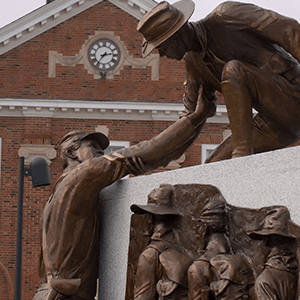 Lincoln Writing Center
Martin Luther King Hall
Room 117 
Open Monday-Friday, 9am-5pm
For online help or to set up an appointment, email WritingCenter@LincolnU.edu
Project Specialist: Jaida Gray, GrayJ2@LincolnU.edu
Writing Center Director: Dr. Anna Perrigo, PerrigoA@lincolnu.edu
Make an appointment
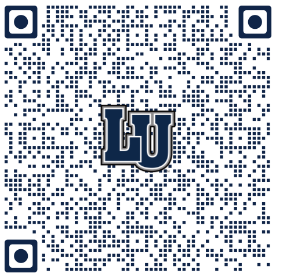 Email WritingCenter@LincolnU.edu or scan the QR code 
Making an appointment ensures you do not have to wait; there will be a tutor waiting for you
Walk-ins are always welcome!
Writing support, whether you are brainstorming or polishing your final draft 
We will look at any writing you have, including course assignments, essays, outlines, revisions, application essays and/or letters, personal statements, cover letters – or just about anything else that is written
What we offer
What to bring
When visiting, students are encouraged to bring not only their own work, but anything else related to the assignment 
This could be a prompt, a rubric, a reading, or whatever else 
If any materials are online, you are welcome to use one of our computers to pull them up 
If you would like to use our computers, please make sure to know your Lincoln login information
Our formatting
In-person appointments typically last about 30 minutes, but they can be longer or shorter depending on student needs 
You may also submit work online by emailing WritingCenter@LincolnU.edu
Expect comments in 24-48 hours, Monday through Friday 
You will not receive feedback online over the weekend, so get your work in early! 
In your email, be sure to include documentation (including prompts, rubrics, etc.), a proper introduction, and any questions you’d like answered
We encourage students to come in person whenever possible. Face-to-face interactions facilitate connection and often lead to more productive conversations
What we don’t do
Discuss possible grades 
We aren’t your professors! We do not know what grade you might get
Line edits 
If you are only interested in discussing grammar, we can talk about that! However, we will not just correct your work – we’ll have a conversation 
Take over 
Your paper is your own. We respect that and encourage you to take your ownership over your work seriously
Peer tutors
Fellow Lincoln students who have been trained to respond to student questions and concerns in helpful and nonjudgemental ways
Jaida Gray 
Jaida is our project manager, the supervisor of the day-to-day proceedings in the Writing Center, and a Lincoln alum
Who you will see
Contact information
Email WritingCenter@LincolnU.edu for an appointment
A reminder to expect online feedback in 24-48 hours, Monday-Friday 
Come to Martin Luther King Hall 117 for a walk-in session 
We are open 9am-5pm Monday-Friday 
Questions?